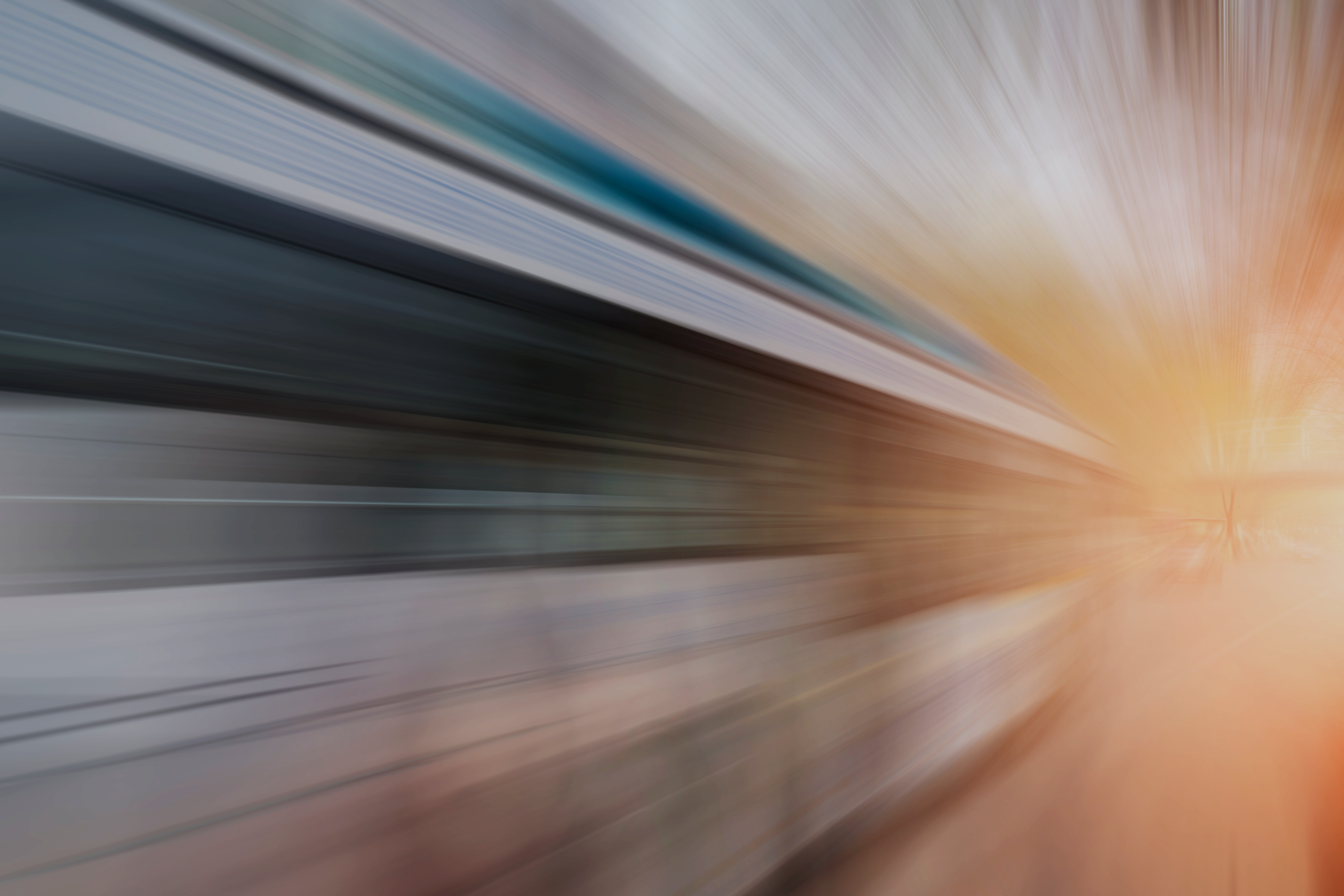 МДПС
Автоматизированная система 
Мониторинга движения подвижного состава
* НЕКОТОРЫЕ СЛАЙДЫ ИМЕЮТ GIF-ИЗОБРАЖЕНИЯДЛЯ ВХОДА В ПОЛНОЭКРАННЫЙ РЕЖИМ НАЖМИТЕ F5
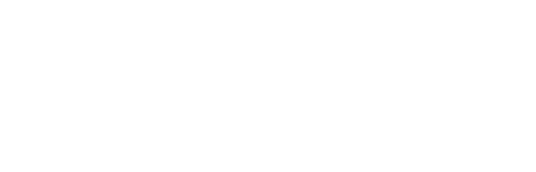 ЗНАКОМСТВО С МДПС
МДПС – интерактивный Цифровой двойник (Digital twin) ж/д станции Предприятия. Представляет из себя виртуальный адаптированный аналог физической станции.
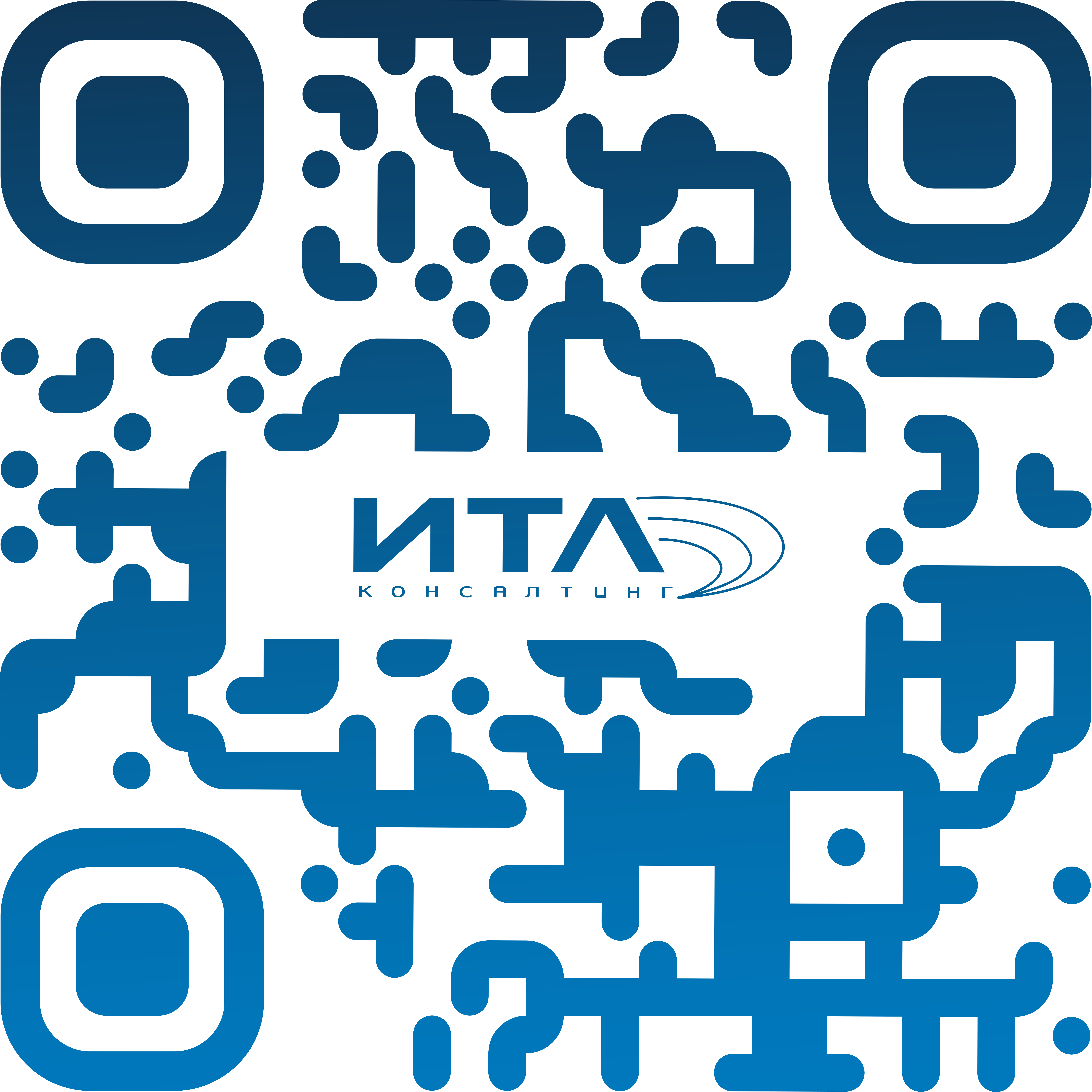 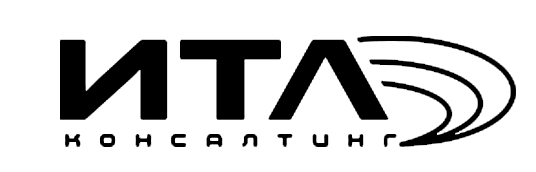 КОРОТКО О СИСТЕМЕ
1
МДПС - автоматизированная система повагонного контроля маневровой работы на путях Предприятия в режиме реального времени.
2
МДПС использует данные систем счета осей ЭССО/МПЦ Предприятия и фиксирует передвижение осей по железнодорожным путям. Алгоритм системы присваивает группе осей соответствующие номера вагонов и локомотивов на основании натурных листов, накладных и (или) других документов.
3
Работа в МДПС выполняется в режиме реального времени на электронной схеме железнодорожной станции Предприятия, открытой в web-браузере на любом компьютере пользователя
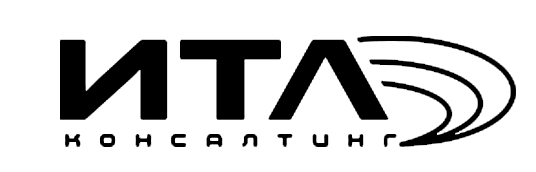 ЭФФЕКТИВНОСТЬ
Экономические эффекты
более
11%
2-3 раза
© Сергей Лихарев
повышение оборачиваемости вагонов в базовом варианте.
повышение оборачиваемости с учетом расширения функциональности.
Вице-президент по Логистике НЛМК.
Источник: https://kaluga.nlmk.com/ru/media-center/press-releases/nlmk-kaluga-avtomatiziroval-zavodskuyu-sistemu-upravleniya-zheleznodorozhnymi-perevozkami
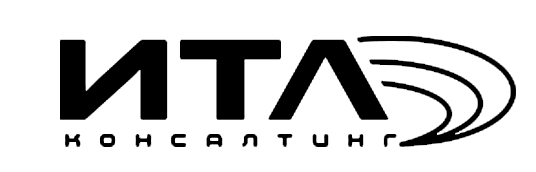 ОСНОВНЫЕ ЭФФЕКТЫ ВНЕДРЕНИЯ МДПС
5
1
Контроль работы смежных подразделений (цехов)
Повышение оборачиваемости вагонов (от 10 до 40%)
6
2
Снижение расходов по ненормативному простою (снижение штрафов от 10 до 15%)
Повышение оперативности управления 
ж/д транспортом. Достоверная информация в «online» режиме.
3
7
Автоматическое формирование отчетности. Статистический анализ.
Повышение эффективности работы локомотивного парка (от 7 до 15%)
4
8
Снижение влияния человеческого фактора.
Уменьшение объема ручной работы.
Контроль времени ненормативного простоя вагонов
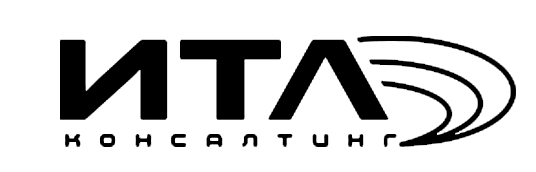 ОСНОВНЫЕ ФУНКЦИИ СИСТЕМЫ
4
1
Автоматическое формирование графика исполненной работы в регламентном и архивном режиме.
Отображение в динамике вагонов и локомотивов в реальном времени на план -схеме станции с учетом топологических связей.
2
5
Длительность простоя вагонов. Отображение наиболее «узких» мест в существующих бизнес-процессах.
Контроль состояния вагонного парка (вагонная разметка, направления, грузы, пробег и т.д.).
3
6
Статистическая информация о работе цехов / грузовых фронтов. Развитая система уведомлений дает контроль нормативного времени выполнения грузовых операций.
Мониторинг всей произведенной 
маневровой работы и внутренних технологических перевозок.
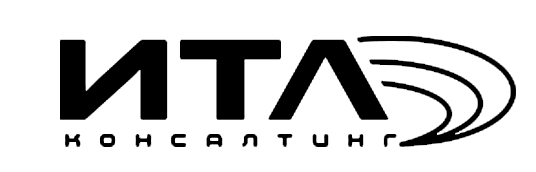 ВНЕШНИЙ ВИД СИСТЕМЫ
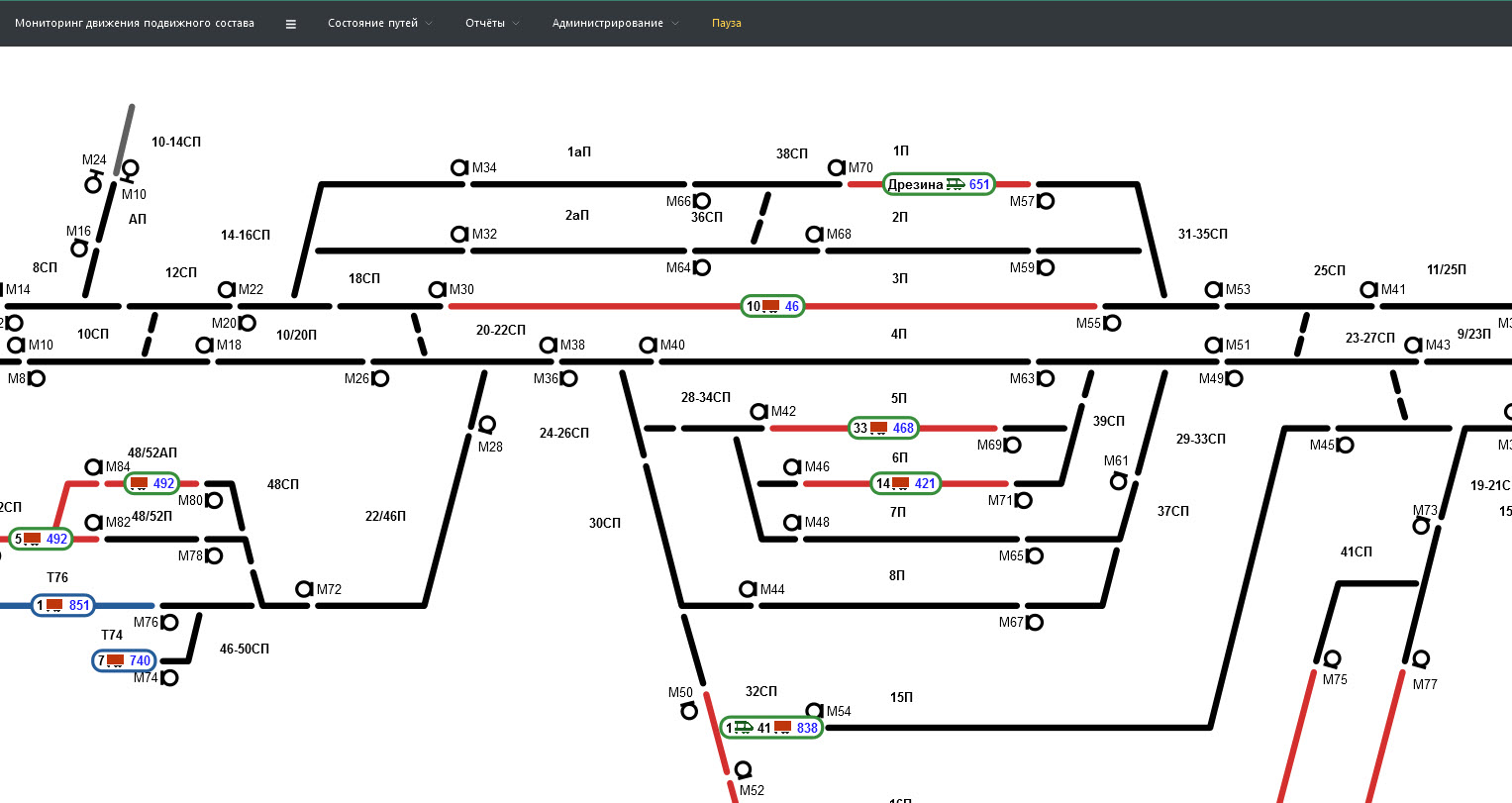 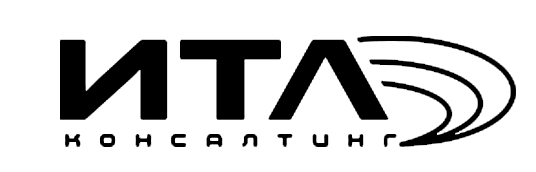 КОНТРОЛЬ НОРМАТИВНОГО ВРЕМЕНИ
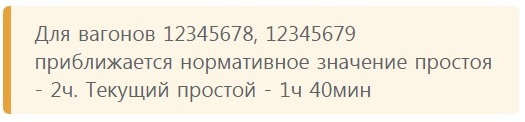 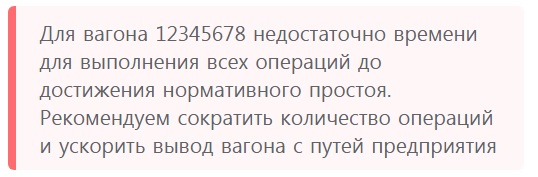 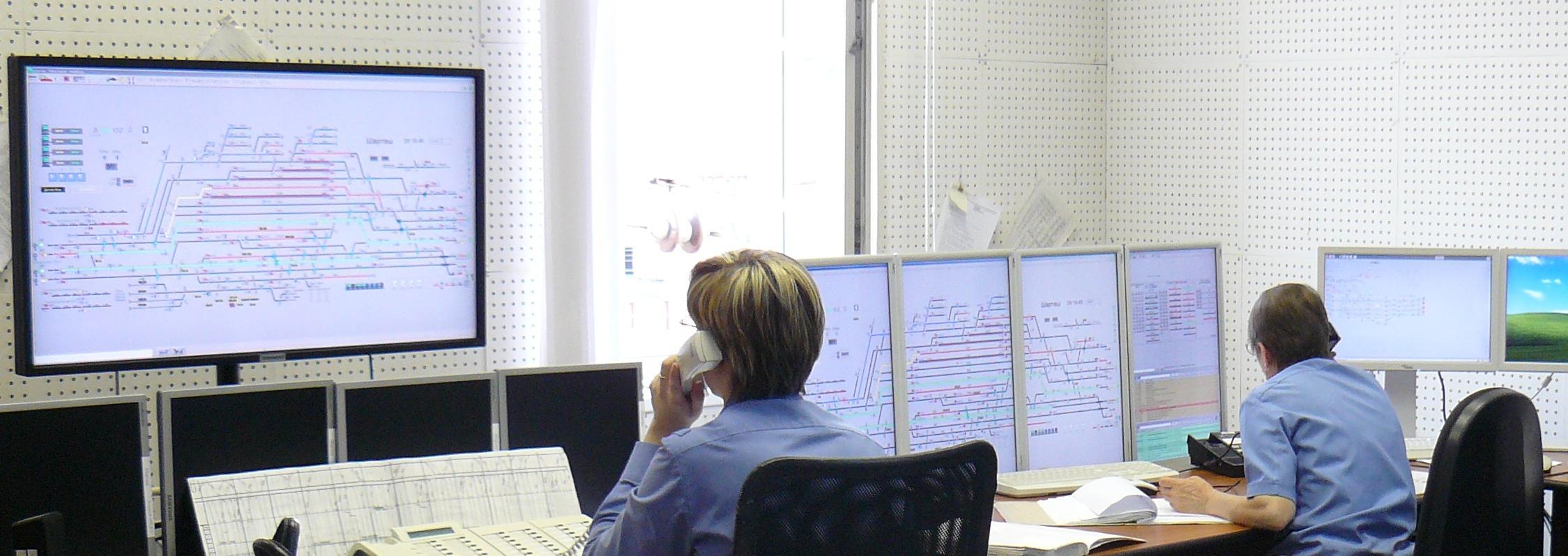 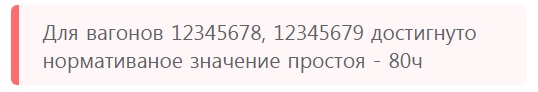 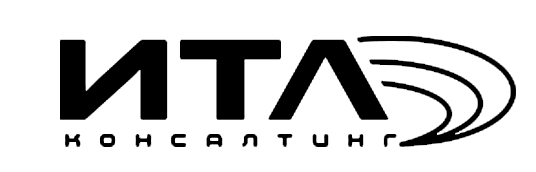 (GIF) МНОГОУРОВНЕВАЯ ОТЧЕТНОСТЬ
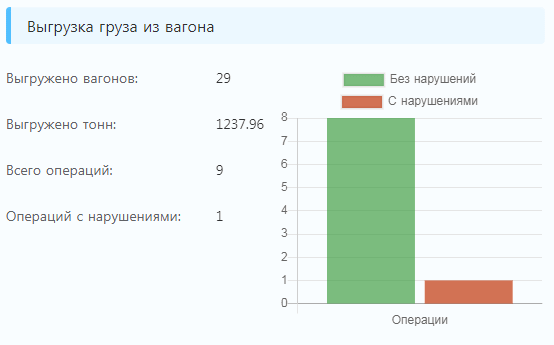 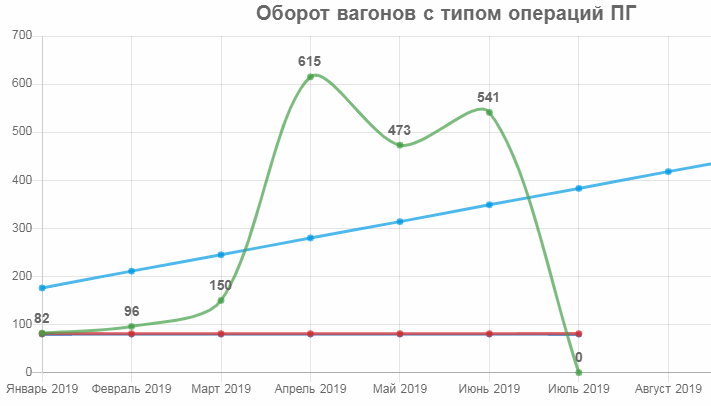 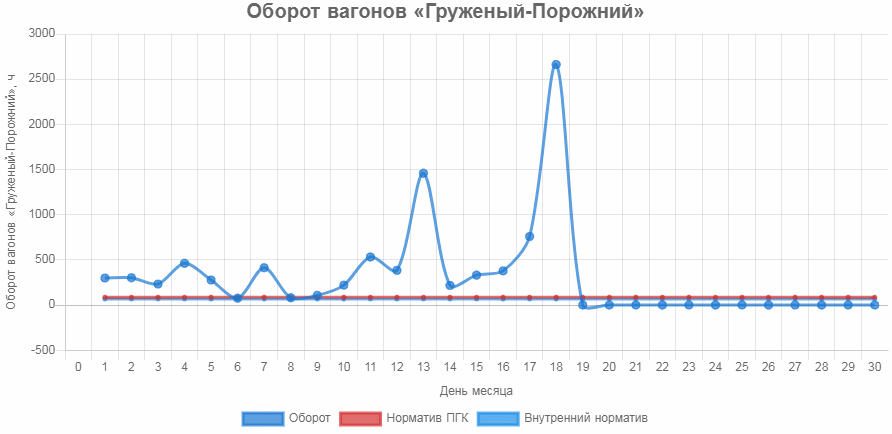 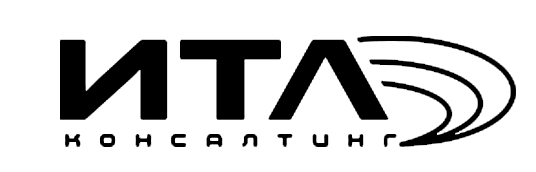 (GIF) УСТАНОВКА РАЗМЕТКИ
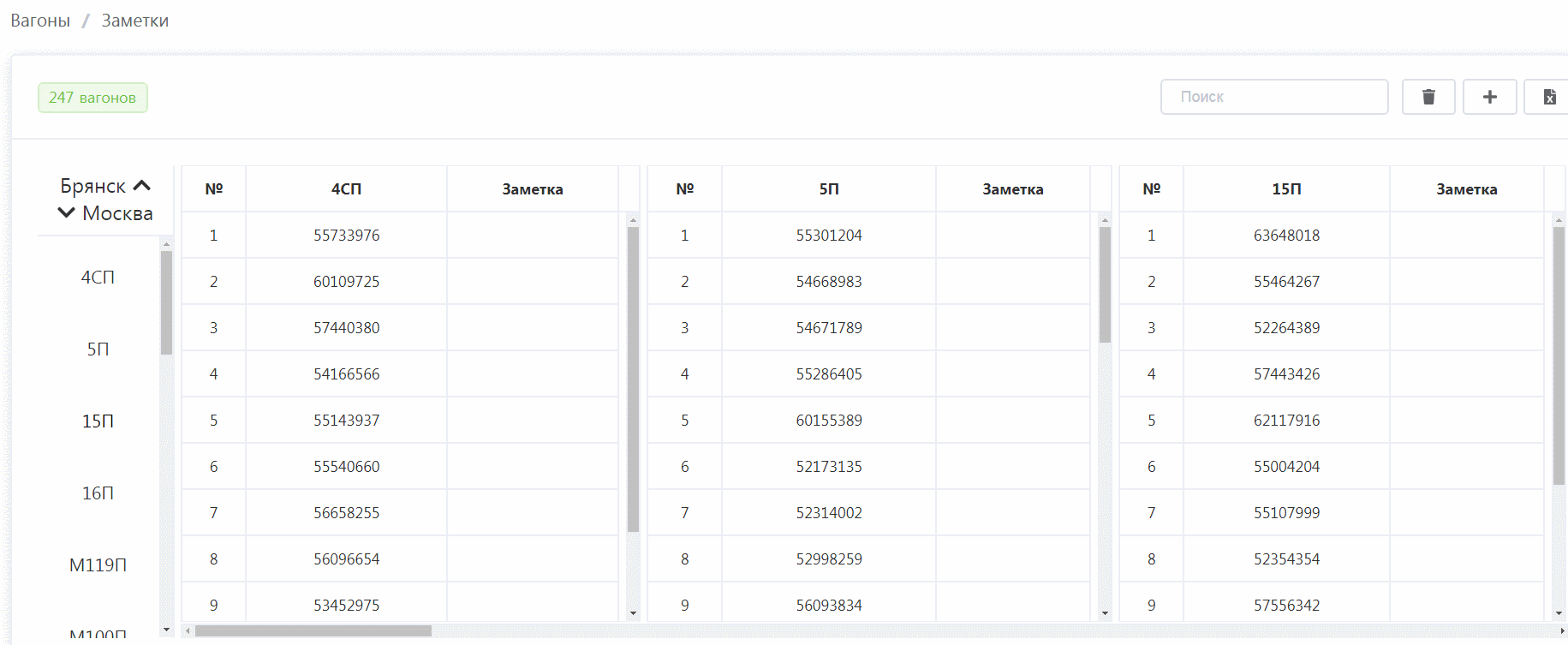 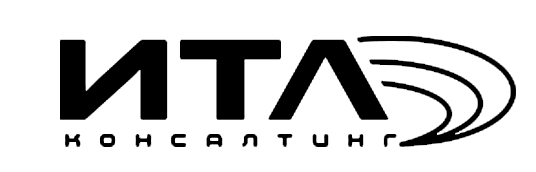 СМЕННО-СУТОЧНАЯ ОТЧЕТНОСТЬ
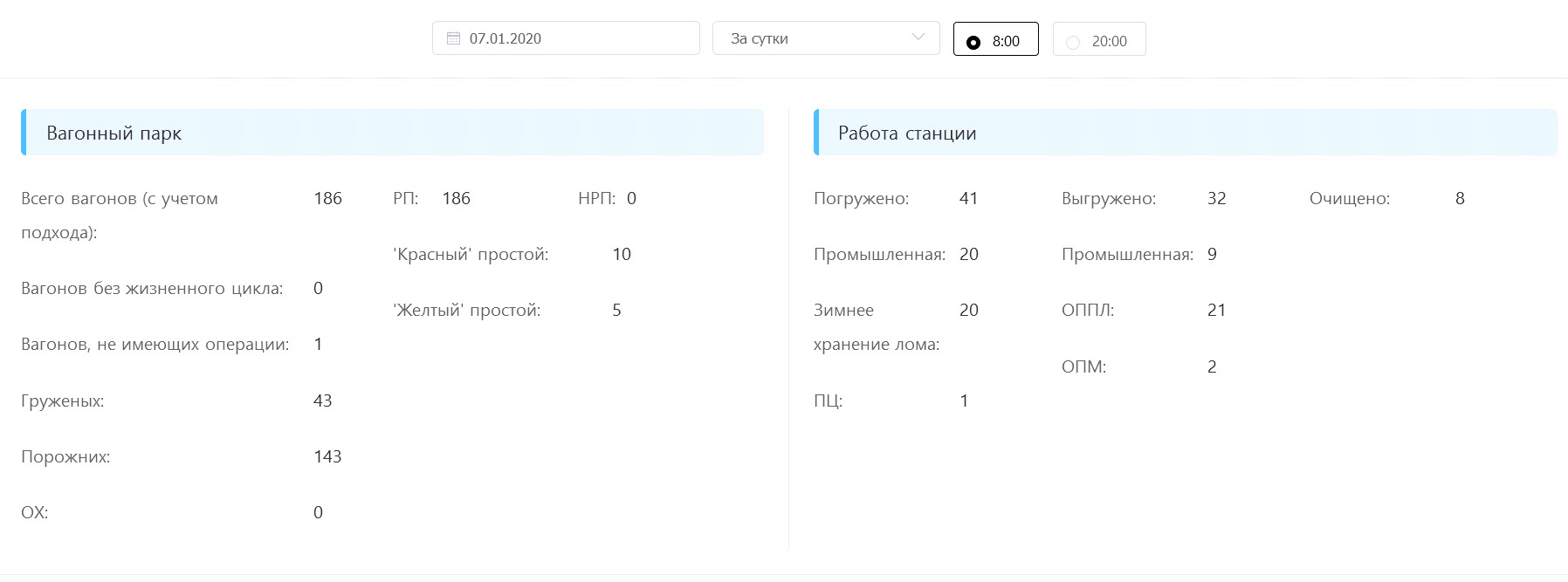 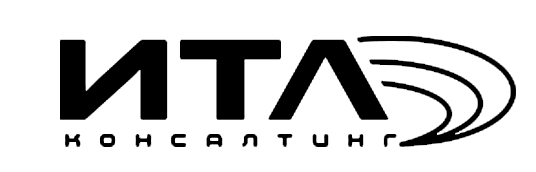 (GIF) ЭТАПЫ ОБОРАЧИВАЕМОСТИ
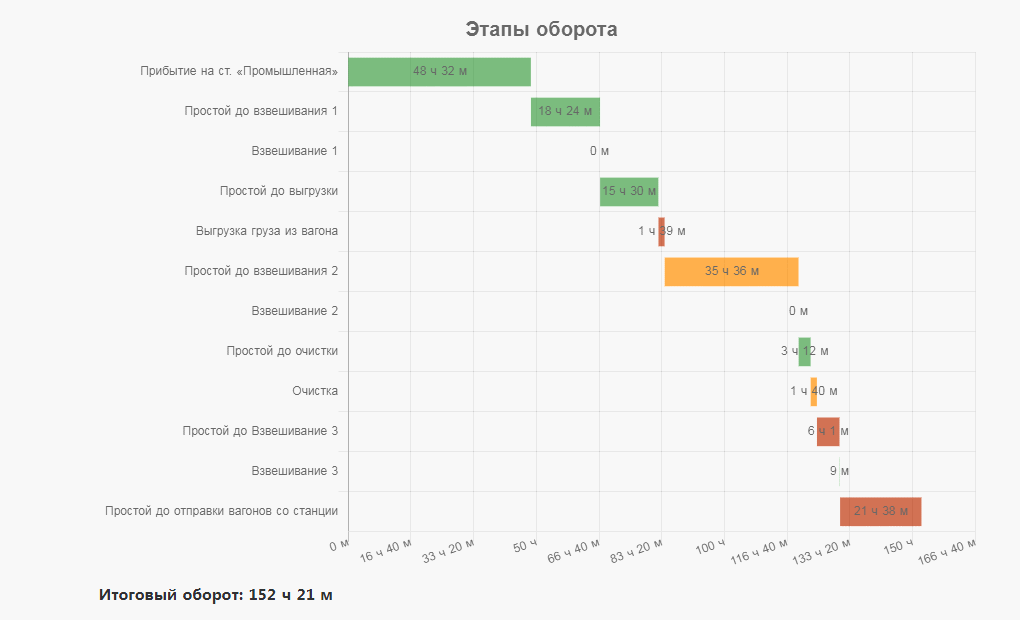 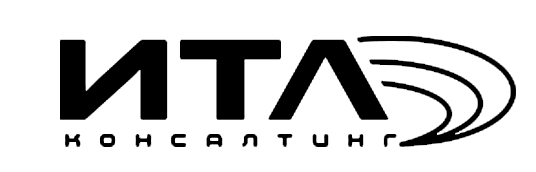 ОТЧЕТНОСТЬ О РАБОТЕ ЦЕХОВ
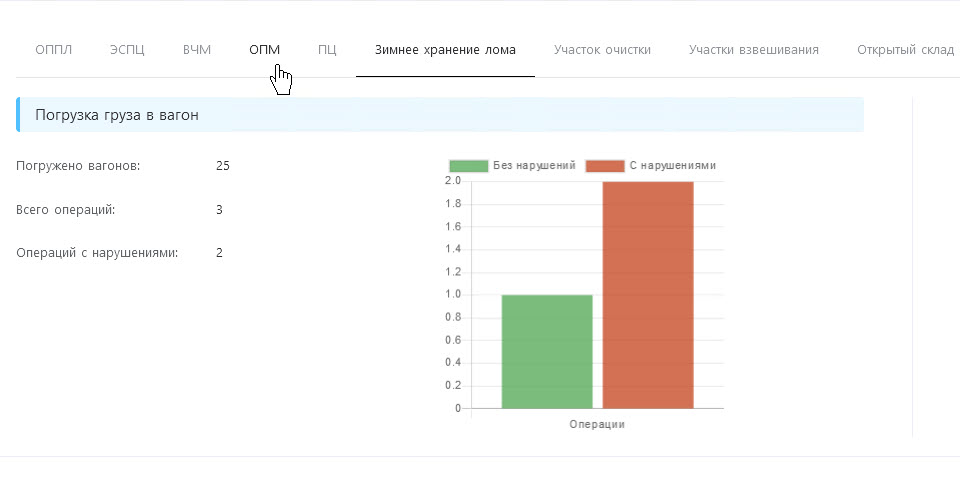 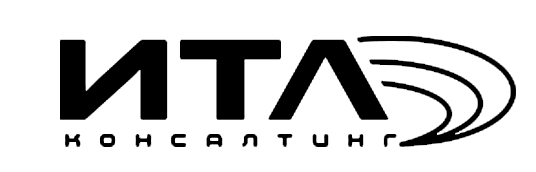 (GIF) ЕЖЕГОДНАЯ ОТЧЕНОСТЬ
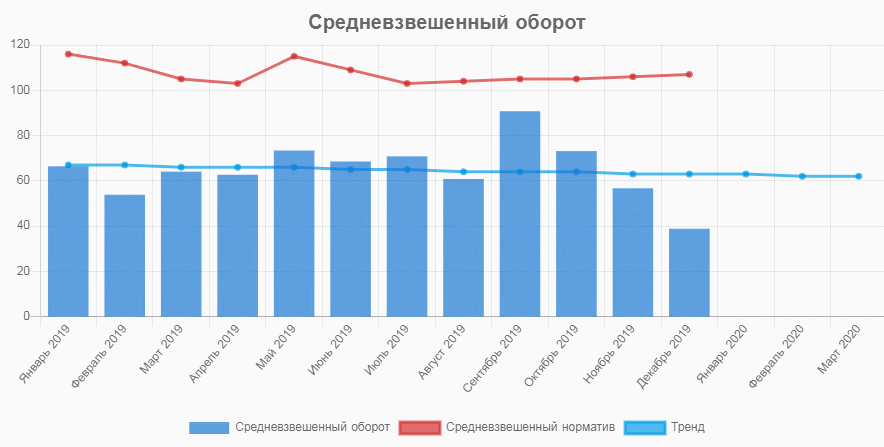 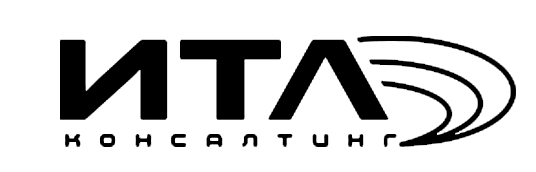 ПРОСТОИ И ПРОБЕГИ ЛОКОМОТИВОВ
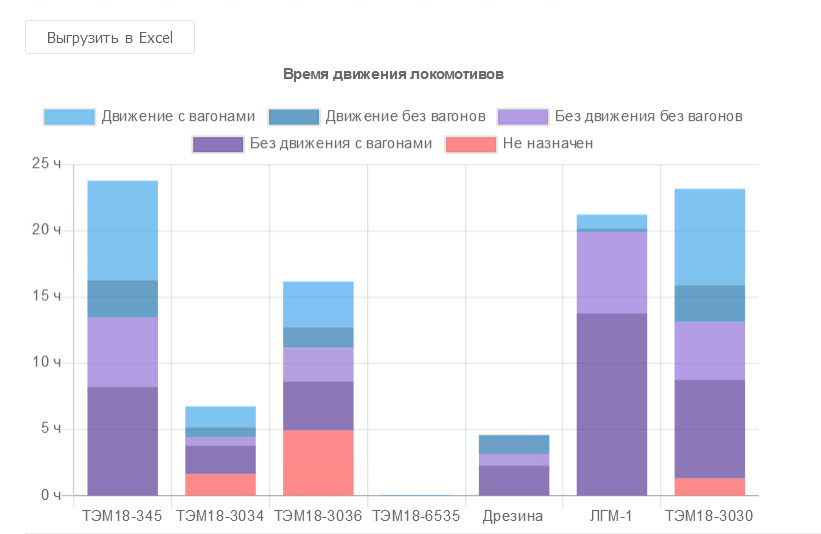 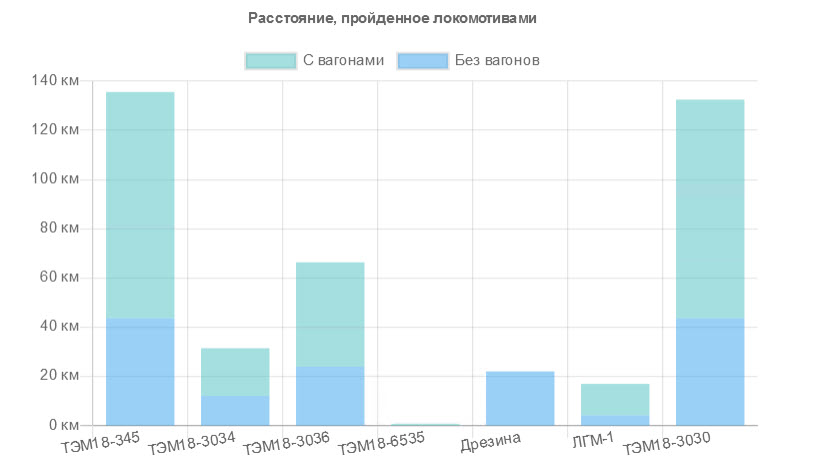 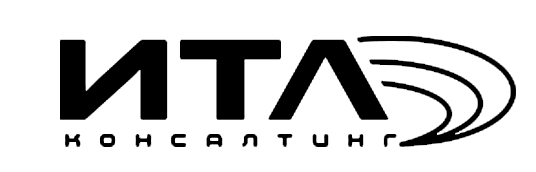 РАСЧЕТ И КОНТРОЛЬ НЕУСТОЙКИ АРЕНДОВАННЫХ ВАГОНОВ
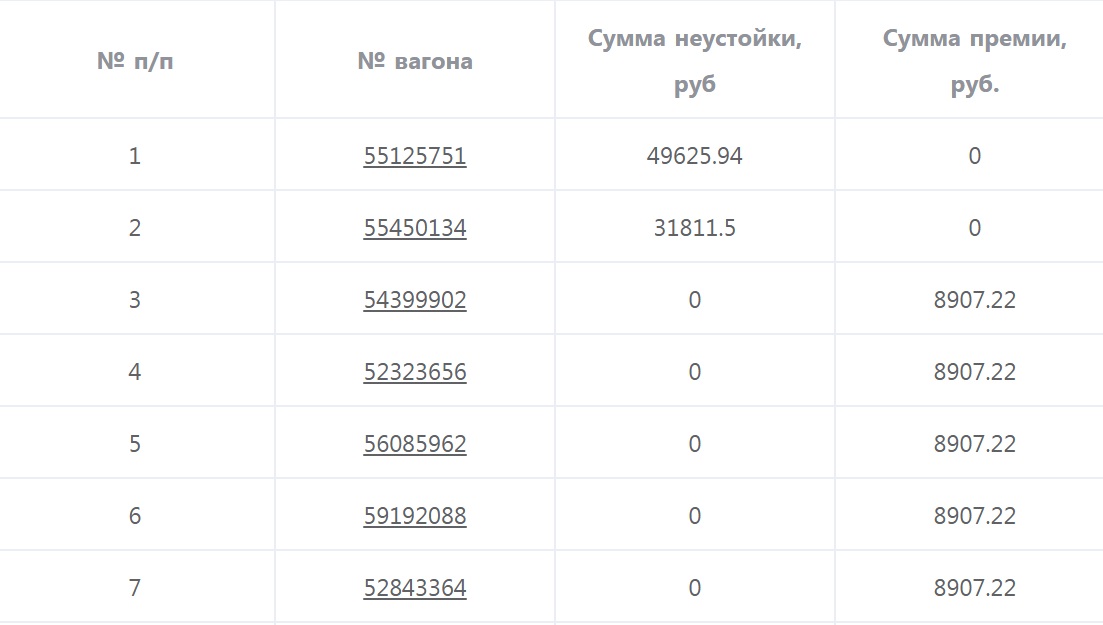 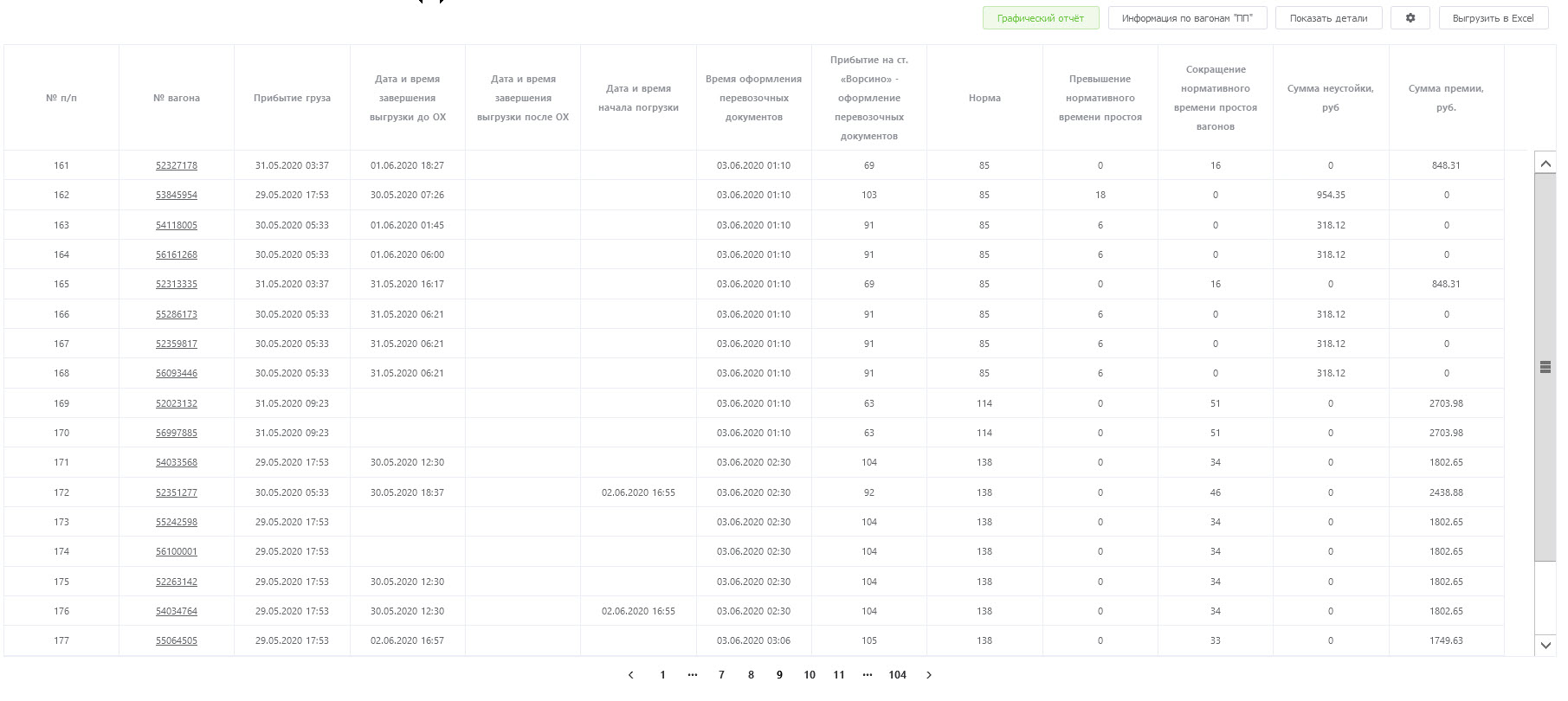 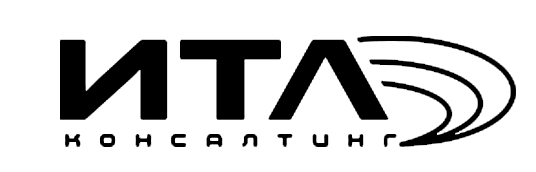 ИНТЕГРАЦИЯ
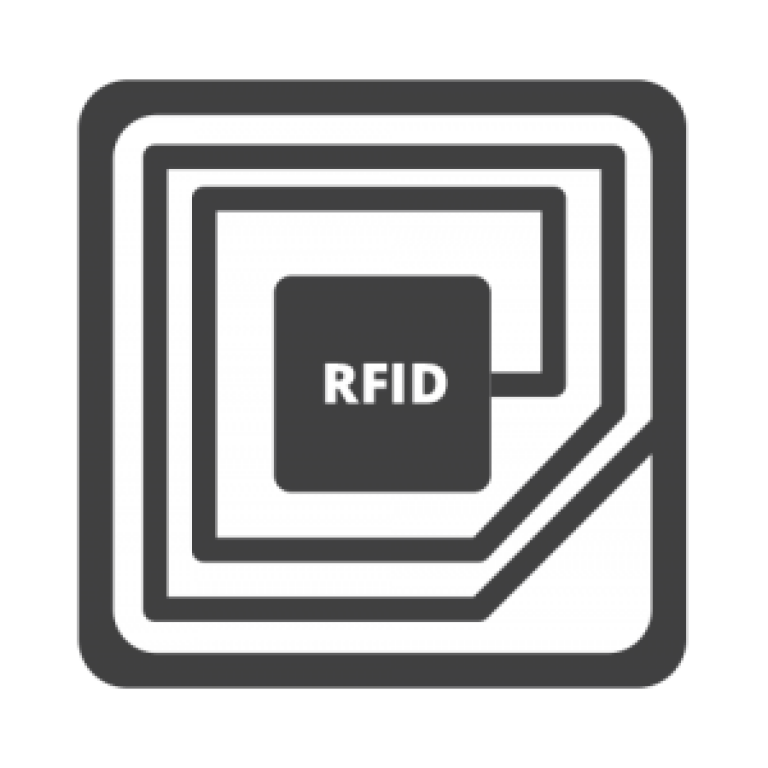 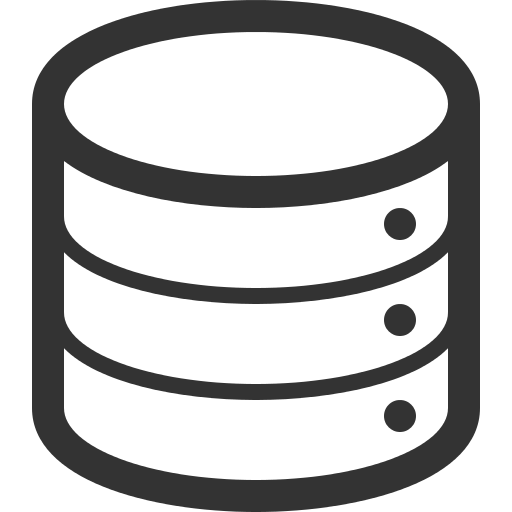 RFID
ERP
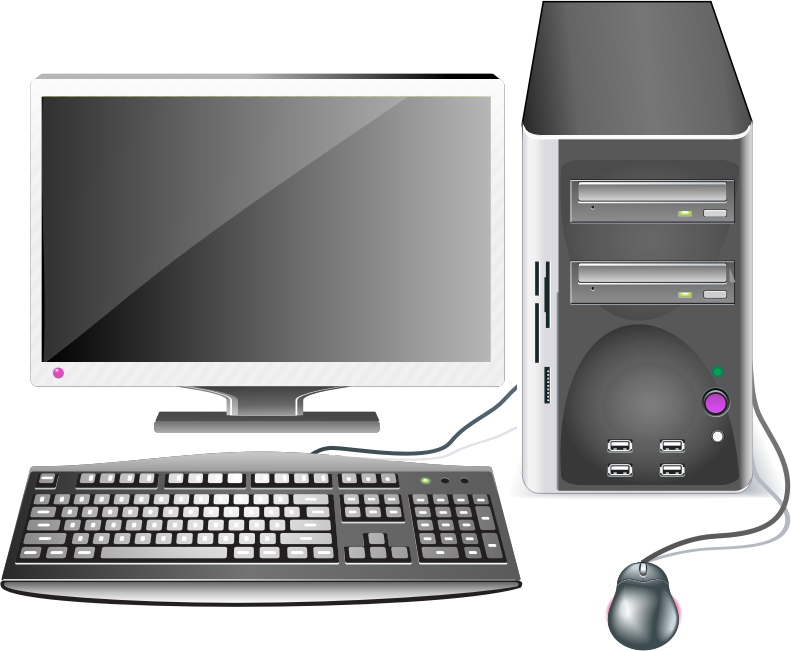 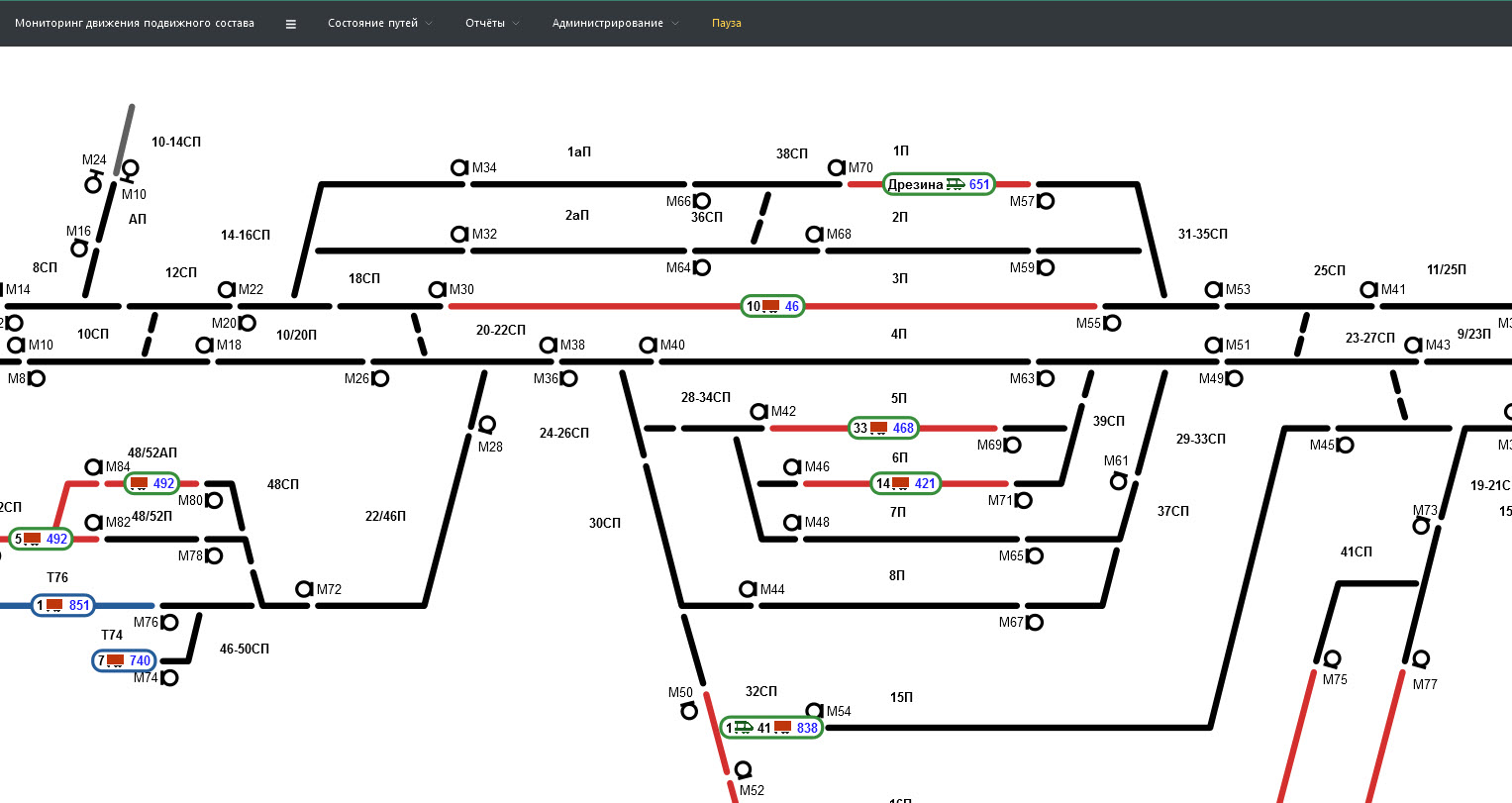 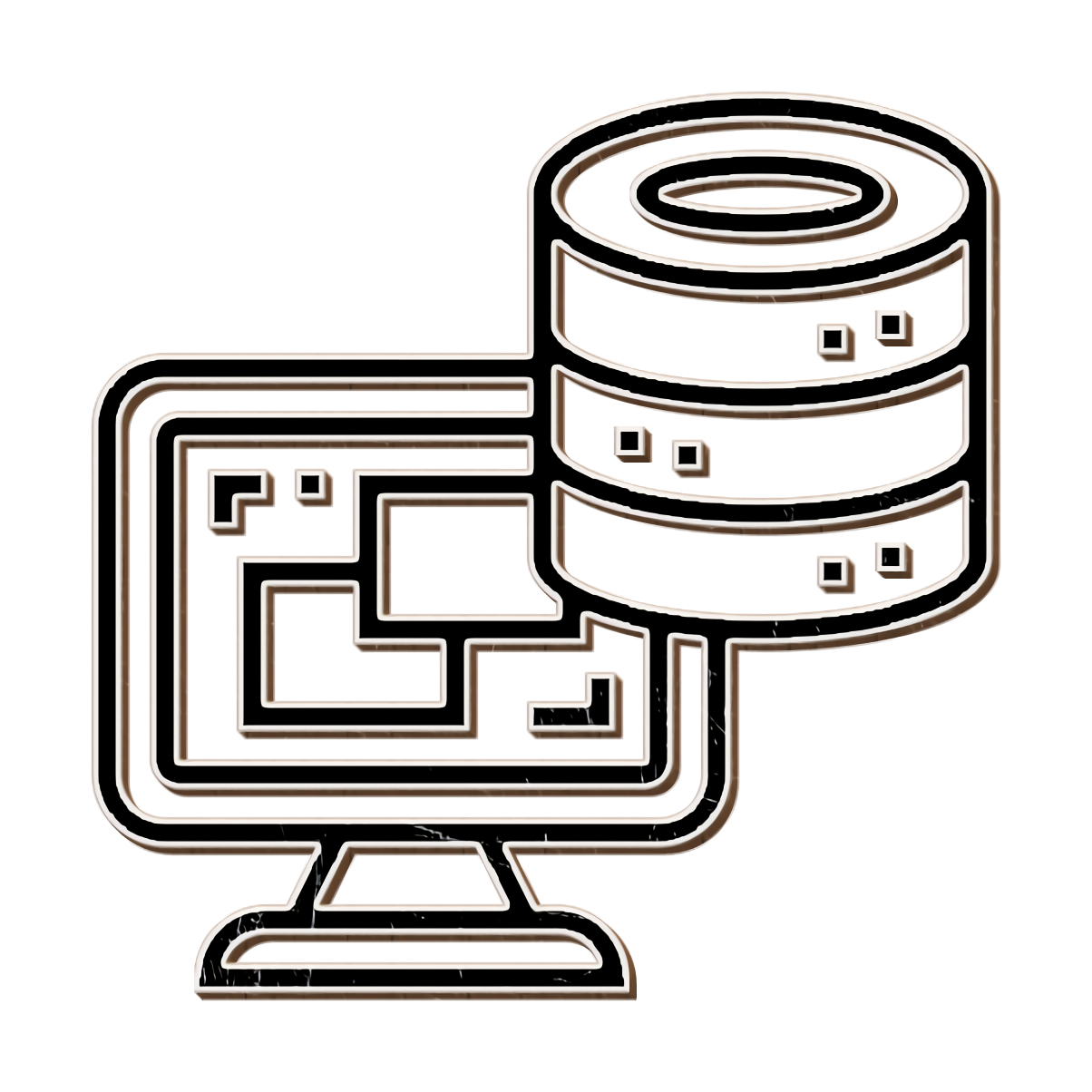 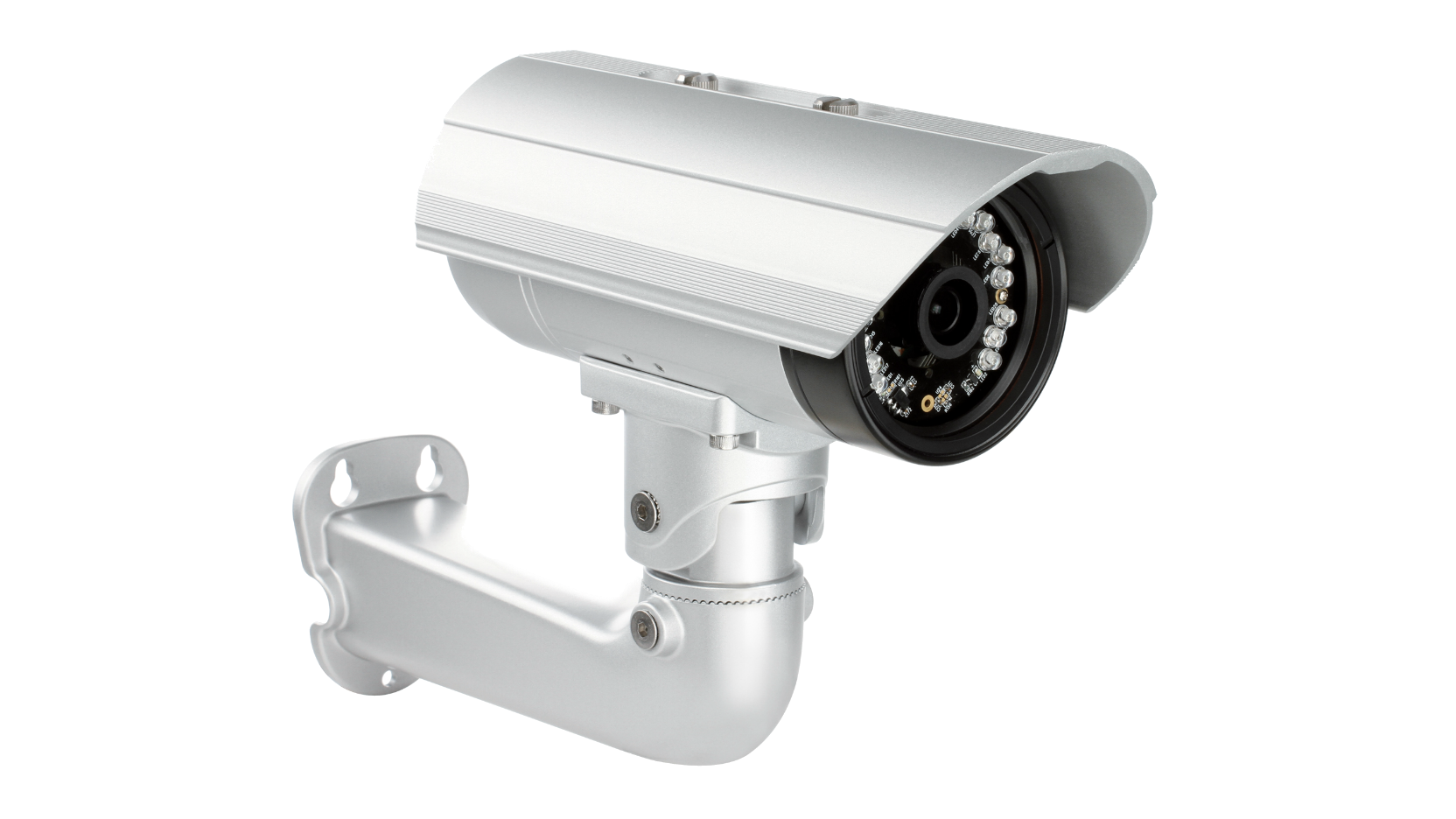 Распознавание номероввагонов
АС ЭТРАН
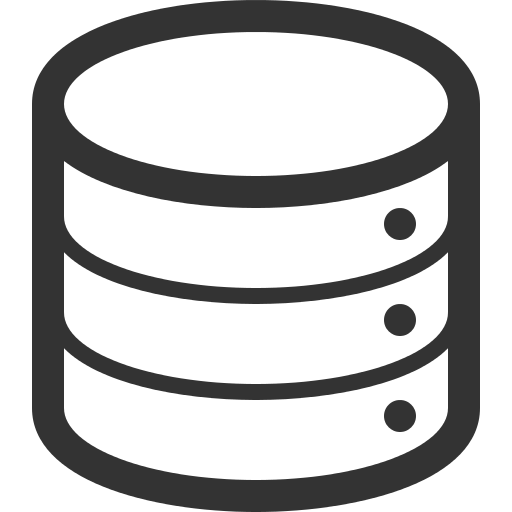 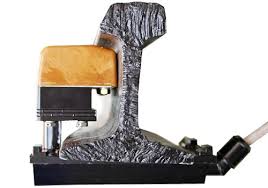 МДПС
ЭССО,МПЦ,МПЦ-И
TMS
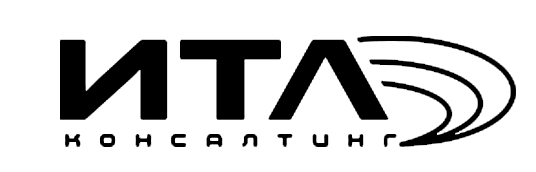 ОСНОВНЫЕ ПРИМЕНЯЕМЫЕ ТЕХНОЛОГИИ
JS/VueJS
REST
Современные динамичные многофункциональные интерфейсы. Интерактивные табличные представления. Сложные многофункциональные диалоговые формы. Графические интерактивные интерфейсы, для отображения станционных моделей в реальном времени.
Основной протокол обмена данными между клиентскими рабочими местами и сервером. Современный и универсальный протокол, позволяющий интегрировать с сервером сторонние приложения и системы, а так же решения в WEB реализации 
и мобильные приложения.
UNIX
База Данных
Надежное, стабильное промышленное решение.
PostgreSQL 11 как основная база данных, хранилище данных.
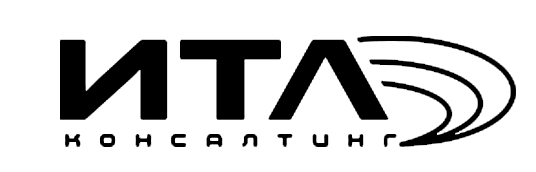 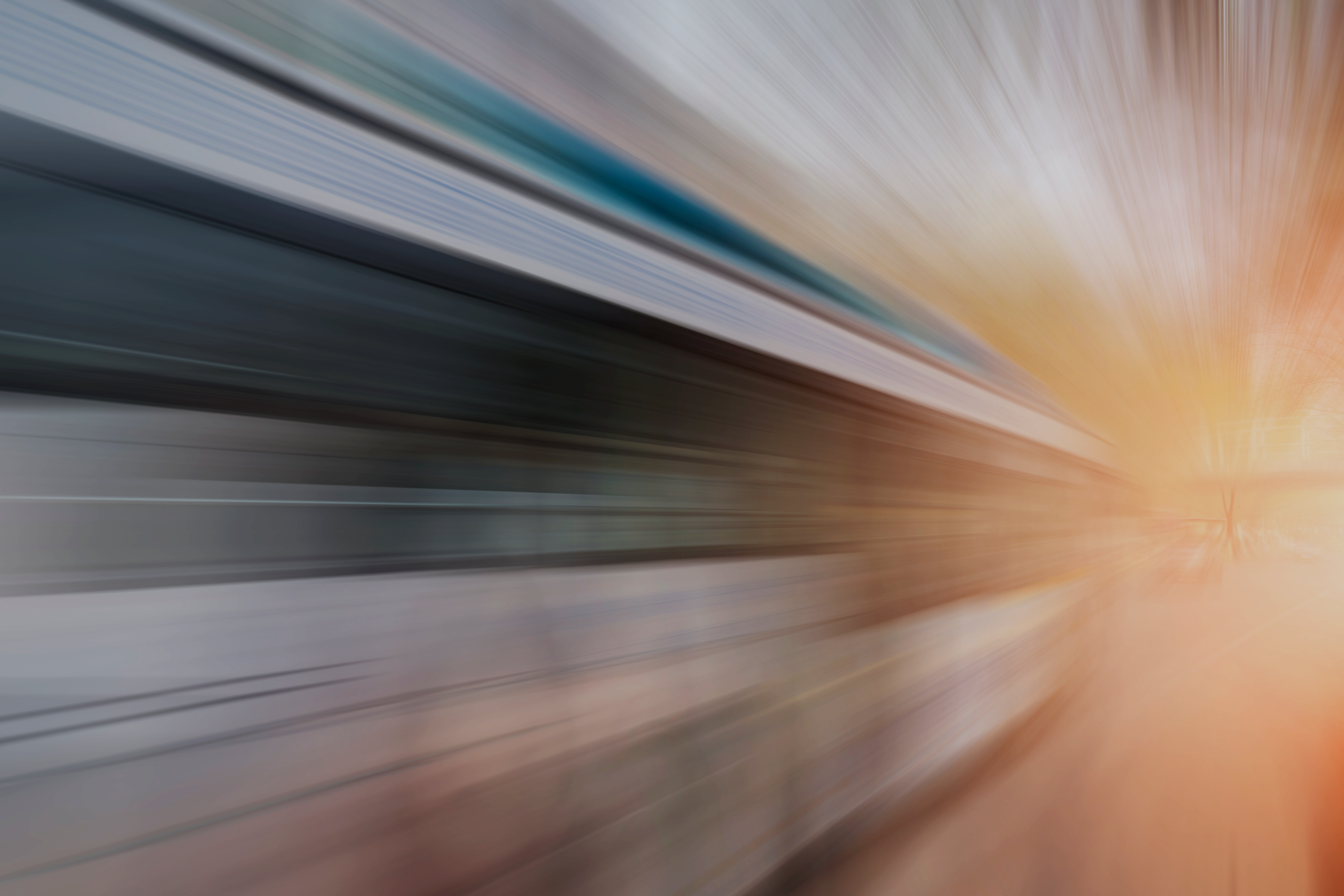 СПАСИБО ЗА ВНИМАНИЕ!
+7 (495) 662 95 22
itl@itlc.ru
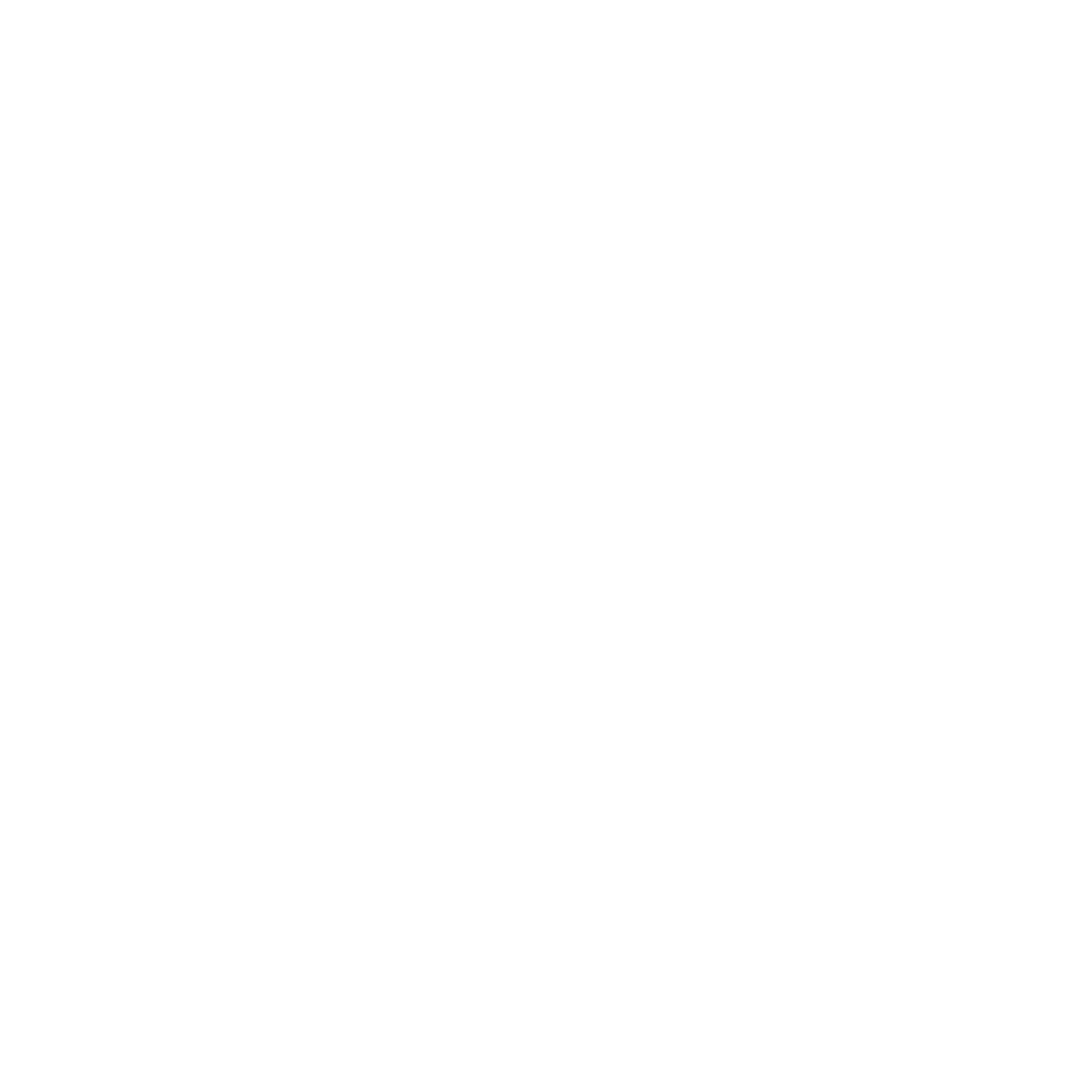